Research 101
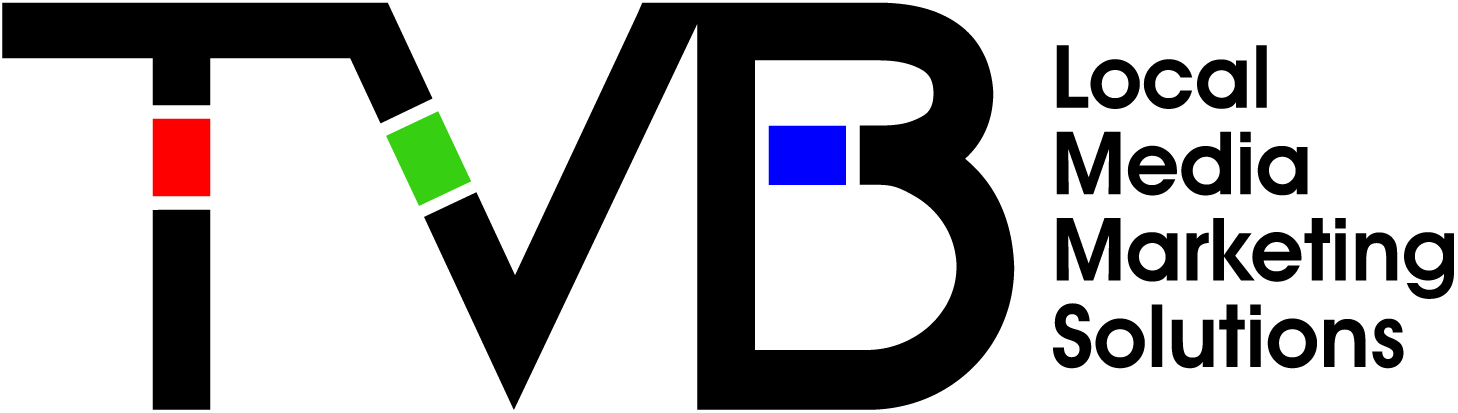 Table of Contents
Television Markets	3
TV Measurement & Methodology	4-8
Television Distribution	9-10
Television Stations	11
Media Terminology & Formulas
       Rating, Share, HUT	12-14
       Media Formulas	15-18
       Dayparts	19
       GRPs	20
       Index & Averages	21-23
       Increase/Decrease	24-25
       VPVH/Audience Composition	26-27  
       BDIs/CDIs	28-29
       Deriving Unreported Demographics	30
       Sampling Error	31
       CPM & CPP	32-33
       Syndicated Programming	34-35
       Cable/Satellite Television Terms	36
       Reach & Frequency	37-42
2
Television Markets
Designated Market Area (DMA)A Nielsen term used to identify an exclusive geographic area of counties in which the home market television stations hold a dominance of total hours viewed. Each county in the U.S. is assigned to only one of the 210 DMAs. Television stations are assigned to the market where their signal originates. 
Metro AreaA U.S. Office of Management & Budget definition of the counties that comprise each Metropolitan Statistical Area (MSA). This urban area must have a large population nucleus and adjacent counties that have a high degree of economic and social integration with that nucleus.
Universe Estimate (U.E.)Total persons or homes in a given population, e.g., TV households in the U.S. or in a specific DMA.
3
Local Measurement Services
Nielsen Media Research
Comscore
4
Measurement Approach
5
Nielsen Measurement Methodologies
Local People Meter/Portable People Meter Markets (LPM+PPM)The top 25 DMA-ranked local markets with the same metering device used for national Nielsen data. The People Meter measures TV set-tuning and demographic data on a 52-week basis.  This technology is combined with Portable People meters, wearable/portable measurement devices that capture audio signatures from TV programs.  The addition of People Meters allows Nielsen to expand the size of Local People meter samples and to measure out-of-home viewing.
Set Meter/Portable People Meter Markets (SM+PPM)Medium sized markets with meters that measure household tuning only, with no persons measurement (demographics) ability.  This technology is combined with the Portable People Meter, a wearable/portable measurement device that captures audio signatures of TV programs.  The addition of People Meters allows Nielsen to expand the size of Local People meter samples and to measure out-of-home viewing.  Demographic information in SM+PPM markets is modeled using Nielsen’s Viewer Assignment methodology.  
Set Meter/Return Path Data Markets (SM+RPD)Medium sized markets with meters that measure household tuning only, with no persons measurement (demographics) ability.  This technology is combined with Return Path Data (RPD).  RPD is household level tuning data provided via cable/satellite set top boxes capable of returning data back to the operator.  The addition of RPD allows Nielsen to expand the size of its sample in Set Meter Markets. Persons tuning data (demographics) in SM+RPD markets is modeled using Nielsen’s Viewer Assignment. 
Code Reader/Return Path Data Markets (CR+RPD)Code Readers are deployed in some medium sized markets and are essentially smaller versions of Nielsen’s set meter.  They provide only household tuning data.  This technology is combined with RPD (Return Path Data) RPD allows Nielsen to expand the size of its sample in Code Reader markets. Demographic data is modeled using Viewer Assignment. 
Return Path Data & Viewer Assignment Markets (RPD+)Used in smaller markets, this methodology relies on household tuning data from cable/satellite set top boxes that is returned to the operator and measures household level tuning only.  Demographic data is modeled using Viewer Assignment. 
Viewer assignment: A statistical technique deployed to determine persons viewing in a TV household and leverages known viewing information from Nielsen’s LPM+PPM sample as “learning data” in order to create demographic probabilities in Set Meter homes where no persons viewing data is available.
6
Comscore Measurement Methodology
Return Path Data:Comscore exclusively uses return path data technology in all local TV markets to collect viewing data.  Return path data technology allows certain set top boxes to return tuning data back to the provider.  Comscore aggregates this viewing data from RPD set top boxes from several MVPD providers.  This methodology measures household level tuning only.
Households With: Comscore does not provide persons level tuning data.  Instead, it provides age/sex data based on the persons living in the home measured by who might be watching a program.  Rather than telling you a person aged 25-54 is watching a program, Comscore tells you that a household with a person aged 25-54 is watching a program.
7
Comscore adds the viewing of multiple sets to one program, Nielsen averages the viewing
Nielsen
Comscore
Program
 A
Program
 A
Program
 A
Program
 A
Program
 A
Program
 A
Program
 A
Program
 A
Program A= 1 HH
For HH, but if different demo’s watching
 each demo will be given credit for their viewing
Program A= 4 HH
8
Television Distribution
TV programs & commercials are delivered in a variety of ways:
Network Connecting system that allows simultaneous station telecast of programming and commercials to all stations owned by or affiliated with that network (e.g. ABC, CBS, NBC, Fox).
Syndication Licensing of programs that are produced for National distribution, but are aired on individual local stations rather than on a national network. These programs may be sponsored either locally or nationally.
9
Television Distribution
Spot TV The advertising time, either local or national, purchased from individual stations. Local spots are purchased in one market and aimed only at the audience in that particular market. National spots are bought by national advertisers in several markets.
Subscription TV Television distribution system with TV signals transmitted via wired cable or satellite to subscribers in a community or locality. Advertising on these multichannel video programming distributors (MVPDs) can be either Network or Spot. For local advertisers, ads can only be inserted on the hard-wired cable channels and not through the satellite services.
OTT/CTV (Over-the-top/Connected TV)Television content that is distributed online via a streaming platform that is either accessed through a smart TV or an internet-connected device that is attached to a TV
10
Television Stations
There are several types of TV stations serving a market:
O&O Television station owned and operated by a national network. 
AffiliateIndependently owned TV station that grants a network use of specific time periods for networks programs and advertising, for compensation. The remainder of the day is programmed locally.
Independent Stations not affiliated with any network; usually refers to commercial stations only.
Public Non-commercial television station.
11
Media Terminology & Formulas
RatingThe audience of a particular program or network at a specific period of time, expressed as a percent of the audience population or universe.	
Rating ExampleIn a large DMA, a 12 NSI household rating could equal delivery of 884,034 HH based on a universe of 7,366,950 (12% of the HH universe).
If a program has a 12 national (NTI) household rating, and the US TV household universe is 114,456,650, then 12% of the households, or 13,734,798 are tuned  to the program.
Rating FormulasShare (%) x HUT (%) = RatingAudience (000’s) / Universe Estimate (000’s) = Rating
12
Media Terminology & Formulas
ShareThe percent of the Households Using Television (HUT) or Persons Using TV (PUT), which is tuned to a specific program or station at a specified time.
	Note: share is a percent of the viewing audience during a particular time period and rating is a percent of the total universe.
Share ExampleA 12 household rating divided by a television usage level (HUT) of 60 would yield a share of 20. When the HUT increases, the same share will yield a higher rating.
For example, increases in the late news HUTs following highly rated primetime specials cause higher ratings for late news telecasts with the same share. 
Share FormulaRating (%) / HUT or PUT (%) = Share
13
Media Terminology & Formulas
HUT (Homes Using Television)The percent of all TV households in a survey area with one or more sets in use for five minutes or longer during an average quarter-hour. When this term applies to people, it is called Persons Using Television (PUT).
HUT ExampleHUTs in prime time are generally in the 60-65% range while 7AM-9AM is generally about 25%.
HUT FormulasRating (%) / Share (%) = HUTHH with TV sets on (000’s)/Total HH Universe (000’s) = HUT
14
Media Formulas
TV HOUSEHOLDS
Universe = 10 HH
Ch. 2
Ch. 3
Ch. 4
Ch. 3
Ch. 2
Ch. 2
RatingChannel 2 HH (3) divided by Total TV HH (10) 000/Universe = 3/10 = 30%
Share (50%) x HUT (60%) = 30 Rating
15
Media Formulas
TV HOUSEHOLDS
Universe = 10 HH
Ch. 2
Ch. 3
Ch. 4
Ch. 3
Ch. 2
Ch. 2
ShareChannel 2 HH (3)/ HH Using TV  (6) = 3/6 = 50%
	Rating (30%)/ Usage (60%) = 50 Share
16
Media Formulas
TV HOUSEHOLDS
Universe = 10 HH
Ch. 2
Ch. 3
Ch. 4
Ch. 3
Ch. 2
Ch. 2
HUTHouseholds Using TV (6)/ Total TV HH (10) = 6/10 = 60%
	Ch. 2 Rating (30%)/ Share (50%) = 60 HUT
17
Media Formula Examples
Daypart Differences in HUTs
Program ratings for the same type of program on the same station can vary widely across dayparts, even when the share is relatively consistent. This is due to differences in HUTs because the size of the available audience fluctuates widely throughout the day.
For example, station WAAA’s 6 AM News delivers a 20 HH share with a 20 HUT, yielding a 4 HH rating. The same station’s 6PM News delivers a 20 share but the HUT is much higher at a 50. Using the formula to derive ratings (share x HUT), produces a 10 rating. 
When more viewers are available, HUTs reflect this, making the potential total rating points higher. All the ratings in a time period for all stations should add up to approximately the HUT level (but could be off somewhat due to rounding).
18
Media Terminology & Formulas
Dayparts
The time segments that divide the TV day for ad scheduling purposes. These segments generally reflect a television station’s programming patterns. Comparison of audience estimates between dayparts may indicate differences in size and composition of available audience. 
While dayparts may vary by market, station and affiliation, the most common dayparts* are:
Early Morning	5:00 am	– 9:00 amDaytime	9:00 am 	– 3:00 pm		
Early Fringe	3:00 pm 	– 5:00 pm	
Early News	5:00 pm	– 7:00 pm		
Prime Access	7:00 pm	– 8:00 pm		
Prime M-Sat	8:00 pm	– 11:00 pm /Sun 7:00 – 11:00 pm
Late News	11:00 pm	– 11:30 pm
Late Fringe	11:30 pm 	– 2:00 am
Overnight	2:00 am 	– 5:00 am
*Eastern Time
19
Media Formula Examples
Gross Rating Points (GRPs)The sum of all ratings for all programs in a schedule.
	Rating (5) x # of Spots (20) =  100 GRPs
	ImpressionsThe specific number of households or persons viewing a program, shown in thousands.
	Gross ImpressionsThe GRPs expressed in numeric rather than percent form.
	GRPs (%) x Universe (000) = Gross Impressions (000)
20
Media Formula Examples
Index (plural Indices)A number or a group of numbers expressed in relation to one specific number (the base), or a percentage of the base number without the percentage sign.
	Program A delivers a 12 HH rating nationally. It delivers a 14 HH rating in the New York DMA. New York over-indexes the national rating by 17%, or a 117 index
	14 rating/ 12 rating = 1.17 = 117% = 117 index
21
Media Formula Examples
AverageThe arithmetic mean, computed by adding the values and dividing the total by the number of values in the group.
	Program A = 4 rating
	Program B = 5 rating
	Program C = 8 rating
	4 + 5 + 8 = 17 / 3 = 5.67 rating 
Median The value above which and below which half of the values in the set fall. Often used for the median age of a program.
22
Media Formula Examples
Weighted AverageA statistical quantity used for combining information with different bases. For instance, when combining half-hour and hour program ratings, multiply each program’s rating by its duration, sum these products and divide the total by the sum of the durations.Monday Night 9-11PM Average 
	How I Met Your Mother	10 rating x 30 mins. = 300Two & A Half Men	12 rating x 30 mins. = 360CSI: Miami	14 rating x 60 mins. = 840
	TOTAL 1500 / 120 mins. = 12.5 average rating
23
Media Formula Examples
Increase % Divide the most recent rating by the previous rating, subtract 1 and convert decimal to a percent.
	Example: 
	Time period is currently a 12 HH rating / 10 previous HH rating = 1.20 minus 1.00 = +20% increase (if the number is 1.00 that equals 100% or no change)
	Can also be used for Advantage %
24
Media Formula Examples
Decrease %Divide the most recent rating by the previous rating and subtract the number from 1.
	Example: 
	Current HH rating is a 10/ 12 previous HH rating = .83 subtracted from 1.00 = .17 or –17% decrease
	Can also be used for Disadvantage %
25
Media Terminology & Formulas
Viewers Per Viewing Household (VPVH)
The number of viewing persons per tuning household. Usually reported as “per 1,000 viewing households.” VPVH is not a percentage, it is a ratio of a demographic segment to households and represents an actual number of people. A 0.600 A18-49 VPVH means that the program or time period delivers .6 of an Adult 18-49 for every household delivered.
To determine a rating, multiply the VPVH times households (000) to get the demo in 000s. Then divide the demo (000) delivery by the universe (000).  
	FORMULAPersons Projection/ Household Projection = VPVH
26
Media Terminology & Formulas
Audience CompositionThe distribution of a station’s audience by demographic group. Expressed as the percent that a specific demographic segment is of a larger demo segment. Usually calculated using impressions of Persons 2+ or Adults 18+ as the base.
	Example:The audience of “Program A” on NBC in Market X delivers a 45% Adult 18-49 audience composition compared to a 70% Adult 18-49 audience skew for “Program B” on the ABC station.
	FORMULAA18-49 (000)/ A18+ (000) = Adults 18-49 % adult audience composition
27
Media Terminology & Formulas
Brand Development Index (BDI)A measure of the relationship of a specific brand’s sales to population in a specific geographic area. The BDI is derived by dividing an area’s percent of U.S. sales by that area’s percent of U.S. population.
	DMA’s % of Bloomingdale’s Store Sales / DMA’s % of U.S. Population = BDI
28
Media Terminology & Formulas
Category Development Index (CDI)A measure of the relationship of a specific category’s sales to population in a specific geographic area. The CDI is calculated by dividing an area’s percent of total U.S. sales by that area’s percent of U.S. population. Comparing BDI and CDI can be helpful in gauging brand or category sales potential.DMA’s % of Department Store Sales / DMA’s % of U.S. Population = CDI
29
Media Terminology & Formulas
Deriving Unreported DemographicsThe following computations should be used with demographics in thousands and then converted to ratings by dividing by the universe.
DEMO	COMPUTATION	DEMO	COMPUTATION
12-24 	Teens (12-17) + (18-24) 	35+	(18+) – (18-34)
18-24	(18+) – [(25-54) + (55+)]	35-49	(18-49) – (18-34)
18-54	(18-24) + (25-54)	35-54	(25-54) – (25-34)
18-64	(18-34) + (35-64)	50-54	(25-54) – (25-49)
25-34	(18-34) – (18-24)	50+	(18+) – (18-49)
25-49	(18-49) – (18-24)	50-64	(35-64) – (35-49)
25+	(25-54) + (55+)	55-64	(35-64) – (35-54)
25-64	(25-54) + (55-64)	65+	(18+) – (18-64)
30
Media Terminology & Formulas
Sampling ErrorNielsen audience estimates are based on a sample and are subject to “sampling error.” This term is used to quantify the difference between the results obtained with a sample vs. results from a complete survey of all TV households in the U.S. 
	The measure of the size of probable sampling error is called a standard error estimate. It takes into account size of audiences, in-tab sample sizes and other factors. Tables for deriving standard error estimates are provided by Nielsen. Here’s how they work:
	DMA HH Rating	HH Standard Error	% HH Rating Variations
	5.0%	.7	+/- 14.0%
  This means that a 5 HH rating can actually be a 4.3 to a 5.7
31
Media Terminology & Formulas
Cost Per Thousand (CPM)Advertisers’ cost per thousand viewers exposed to a commercial. CPM is a standard advertising measure to compare the relative cost efficiency of different programs, stations or media.
	Example:The total cost for one or a series of commercials is divided by the projected audience shown in thousands. If the cost of a commercial is $50,000 and the projected audience is 4,606,000 (4,606,000 divided by 1,000), then the CPM equals $10.86.
	FORMULASMedia cost/ Impressions x 1,000 = CPMMedia cost/ Impressions in thousands = CPM
32
Media Terminology & Formulas
Cost Per Rating Point (CPP)An advertising cost to reach one percent of the target audience, calculated by dividing the cost of one or a series of commercials by the size of the audience, expressed in rating points. Used by most media planners in developing and allocating market budgets and setting rating point goals.
	Example:
	If the cost of airing a commercial is $50,000 and the rating for a program is 12, then the cost per point is $4,166.67 ($50,000 divided by 12).
	FORMULASAverage unit cost/ Rating % = CPPTotal schedule cost/ GRPs = CPP
33
Media Terminology & Formulas
Syndicated Programming Local TV stations have several options for programming: network programs (if they’re an affiliate or O & O), local live production (like news), and syndication. There are three types of syndicated shows available – first-run or originals made for syndication (like “Oprah,” “Judge Judy”), re-runs of off-network, and movie packages.
34
Media Terminology & Formulas
Syndicated ProgrammingFees charged for syndicated programs can vary depending on the program and syndicator:
	ALL CASH – one broadcast station in a market pays the syndicator to air a program for a specific number of runs.
	CASH PLUS BARTER – station pays a cash fee but the syndicator keeps some commercial time (less than the station)  to sell nationally. 
	BARTER – station and syndicator both have commercial time to sell in the program, with no fee paid by the station.
35
Media Terminology & Formulas
Cable/Satellite/Virtual Streaming Provider/BBO Television Terms
Coverage Area – The number or percentage of TV households that could receive an individual MVPD (multichannel video programming distributor) or program in the total U.S. or the penetration of a local market. Coverage reflects the ability to view, not actual viewing. To convert an MVPDs coverage rating to a total U.S. rating, multiply the coverage rating times the coverage percent.
OTA – Stands for over-the-air and is generally the wireless broadcast of television programming that is received in the home using an antenna connected to a TV set.
Wired Cable – The household is “wired” for cable TV via a wire to the home from a cable headend located in the community and can receive multiple channels on connected TV sets in the home.  Examples: Comcast/Xfinity, Charter/Spectrum, Optimum, FiOS, etc.
DBS – Stands for direct broadcast satellite and it is a service delivered directly to a household’s own small satellite dish which is connected to a TV set.  Examples: DirecTV and Dish Network.
MVPD –  Stands for multichannel video programming distributor, which delivers programming to a TV household over wired cable or DBS (direct broadcast satellite).
VMVPD – Stands for virtual multichannel video programming distributor.  It is also known as a virtual streaming provider, which delivers via broadband Internet, a multichannel TV service similar to cable or DBS.  Examples: YouTubeTV, Hulu Live, DirecTV Stream, Fubo, etc.  
Alternate Delivery Source (ADS) - is a media term used by Nielsen Media Research to define alternative signal delivery methods to TV sets.  Nielsen defines ADS as a combination of DBS and VMVPD or non-cable households.
BBO – stands for broadband only homes. Defined by Nielsen Media Research as a household with at least one operable TV/Monitor and the ability to receive video with a broadband connection. Broadband-only homes are defined as wireline broadband-connected U.S. occupied households without a multichannel video package (cable, satellite, virtual streaming provider (vMVPD)).
While these are general definitions, each local measurement service ( Nielsen & Comscore) defines these terms differently.  We lay out the differences on the following slides.
36
BBOPrior to April 2024, Virtual Streaming Providers (vMVPD) Were Included in Nielsen’s Streaming (BBO) NumbersFrom April 2024 And On, Virtual MVPDs are Not Part of Nielsen’s Streaming Only HH
Prior to April 2024 
Elements Included in 
Nielsen Streaming (BBO)
Starting with April 2024 
Elements Included in 
Nielsen Streaming (BBO)
37
Source: GfK TVB Video Media Devices and Usage 2024 Study.
Over-the-Air Only Households:From April 2024 And On, Virtual MVPDs in the Metered Market (56 Markets)are not part of Nielsen’s OTA Only HH
Prior to April 2024
Elements Included in
Nielsen Over-the-Air Only Homes
Starting with April 2024
Elements Included in
Nielsen Over-the-Air Only Homes
38
Source: GfK TVB Video Media Devices and Usage 2024 Study.
ComscoreOver-the-Air Only Households Can Also Have vMVPD or Streaming Device Connection
Comscore
Over-the-Air Only Homes
39
Source: GfK TVB Video Media Devices and Usage 2024 Study.
Media Terminology & Formulas
ReachThe number of different individuals or households  exposed at least once to a program or commercial across a stated period of time. It is expressed as a percentage of a given universe. A household or person is counted once, no matter how many times the specific telecast has been viewed. 
	Also called cumulative or unduplicated audience.
	FORMULA
	GRPs % (150)/ Frequency (2.5) =  60% Reach
40
Media Terminology & Formulas
FrequencyAverage number of times a household or person viewed a given television program, station or commercial during a specific time period. 
	For instance, 150 GRPs divided by the percent of homes reached (60%) would deliver a frequency of 2.5.
	FORMULA
	GRPs % (150)/ Reach (60%) = 2.5 Frequency
41
Media Terminology & Formulas
Reach & Frequency Example
In the following reach and frequency example, there is a universe of 10 TV households. Channel 2’s News was viewed in 7 out of 10 households on various days of the week, delivering a 70% reach. Viewing by each household in this universe was counted only once and not duplicated in the final reach percent. Although the first household in the sample viewed on Monday, Tuesday and Wednesday, it was counted in the reach total only once.
GRPs are counted whenever the program is viewed. For example, on Tuesday Channel 2 was viewed by 3 households, equaling a 30 rating (3 out of 10 households). Total GRPs for the Monday – Friday schedule are 150 GRPs, including every time the program was viewed by the same households. Dividing the GRPs by the average frequency (150 GRPs / 2.1) eliminates the duplication and yields the 70% reach figure.
42
Media Formula Examples
CHANNEL 2 News
Total DMA Households = 10
M,T,W
M,Th
W,F
T
W,Th
Th,F
T,W,F
GRPs 
	Schedule = 150 GRPs  (70% Reach x 2.1 Frequency) 
	Monday = 20 rating  (2 households out of 10 viewed news)
	Tuesday = 30 rating
	Wednesday = 40 rating
	Thursday = 30 rating
	Friday = 30 rating
43
Media Formula Examples
CHANNEL 2 News
Total DMA Households = 10
M,T,W
M,Th
W,F
T
W,Th
Th,F
T,W,F
Reach
	Channel 2 Households (7)/ Total Households (10)= 7/10 = 70% reach
	7 Households viewed at least one time and are each counted once in the reach total.
44
Media Formula Examples
CHANNEL 2 News
Total DMA Households = 10
M,T,W
M,Th
W,F
T
W,Th
Th,F
T,W,F
Frequency
	GRPs / Reach =150/ 70 = 2.1 frequency
	The households in this analysis viewed an average of 2.1 times.
45